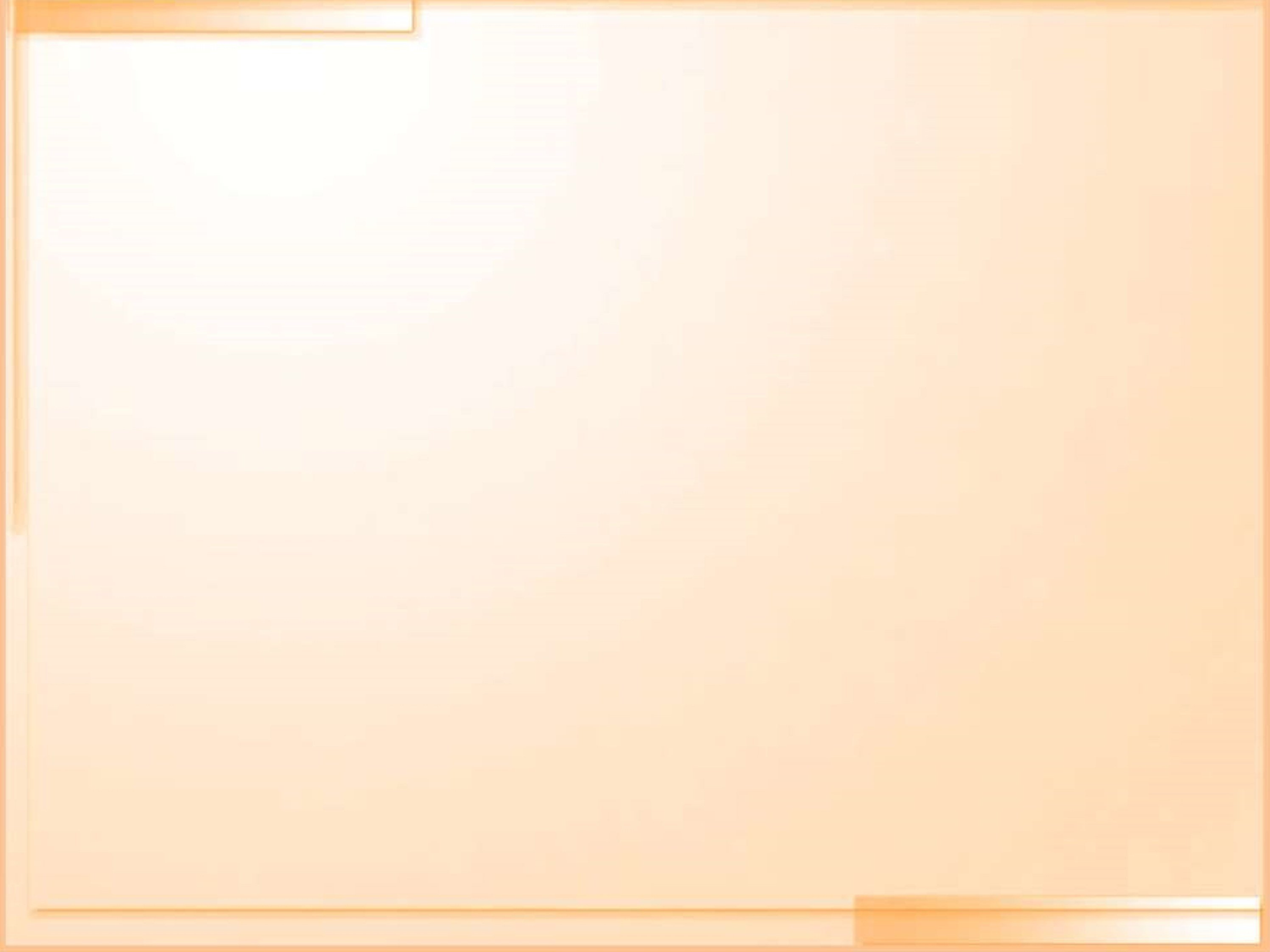 Муниципальный конкурс «Лучший проект по ознакомлению дошкольников с миром профессий»номинация«Лучший проект по ознакомлению с профессиями для детей старшего дошкольного возраста»
Подготовили и провели:                                      Морозова Е.В., воспитатель                              Белозерова С.В., музыкальный руководитель

г. Тутаев, 2022г.
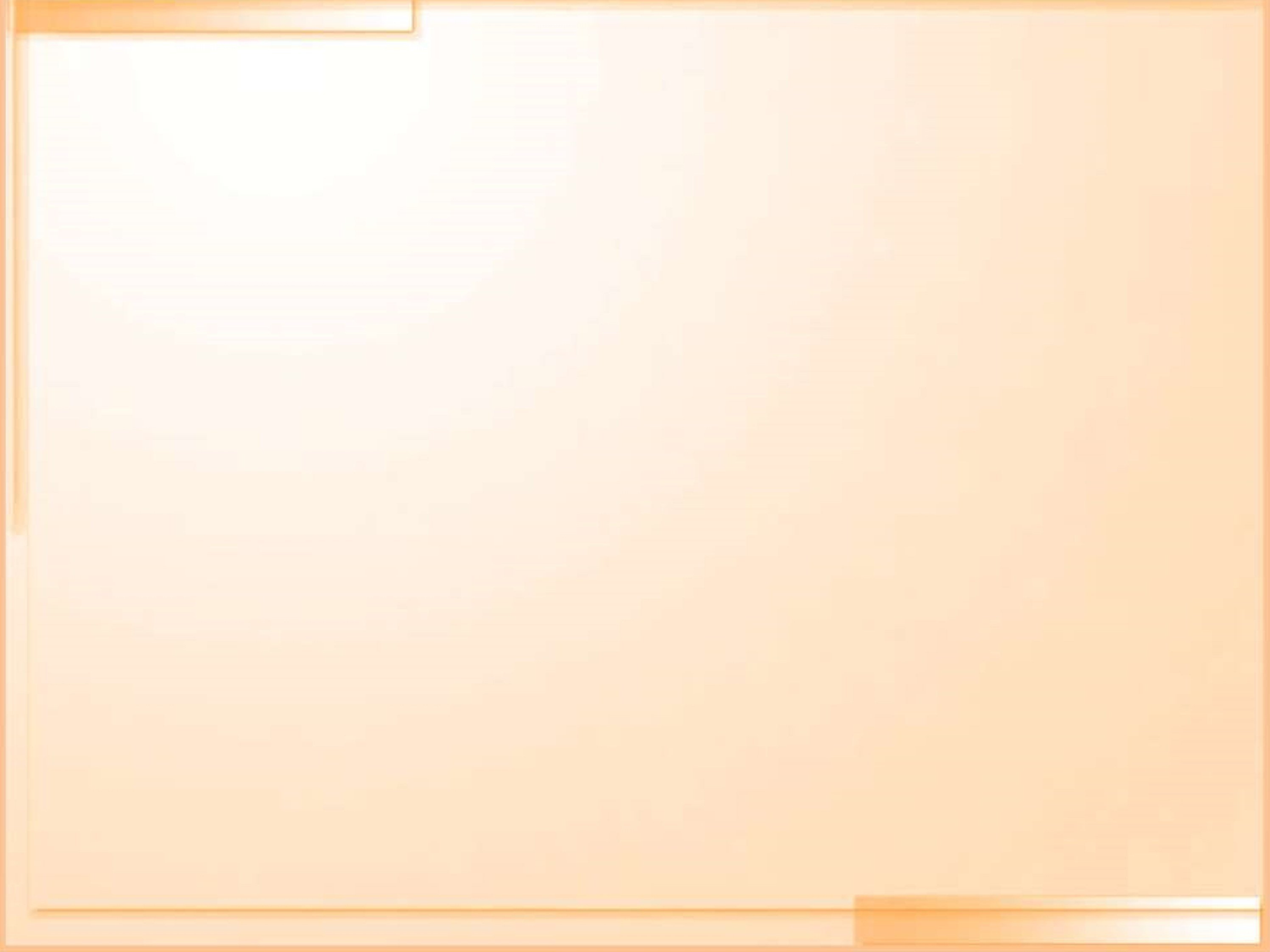 Проект                                              «Мамы разные нужны –                    их профессии важны»
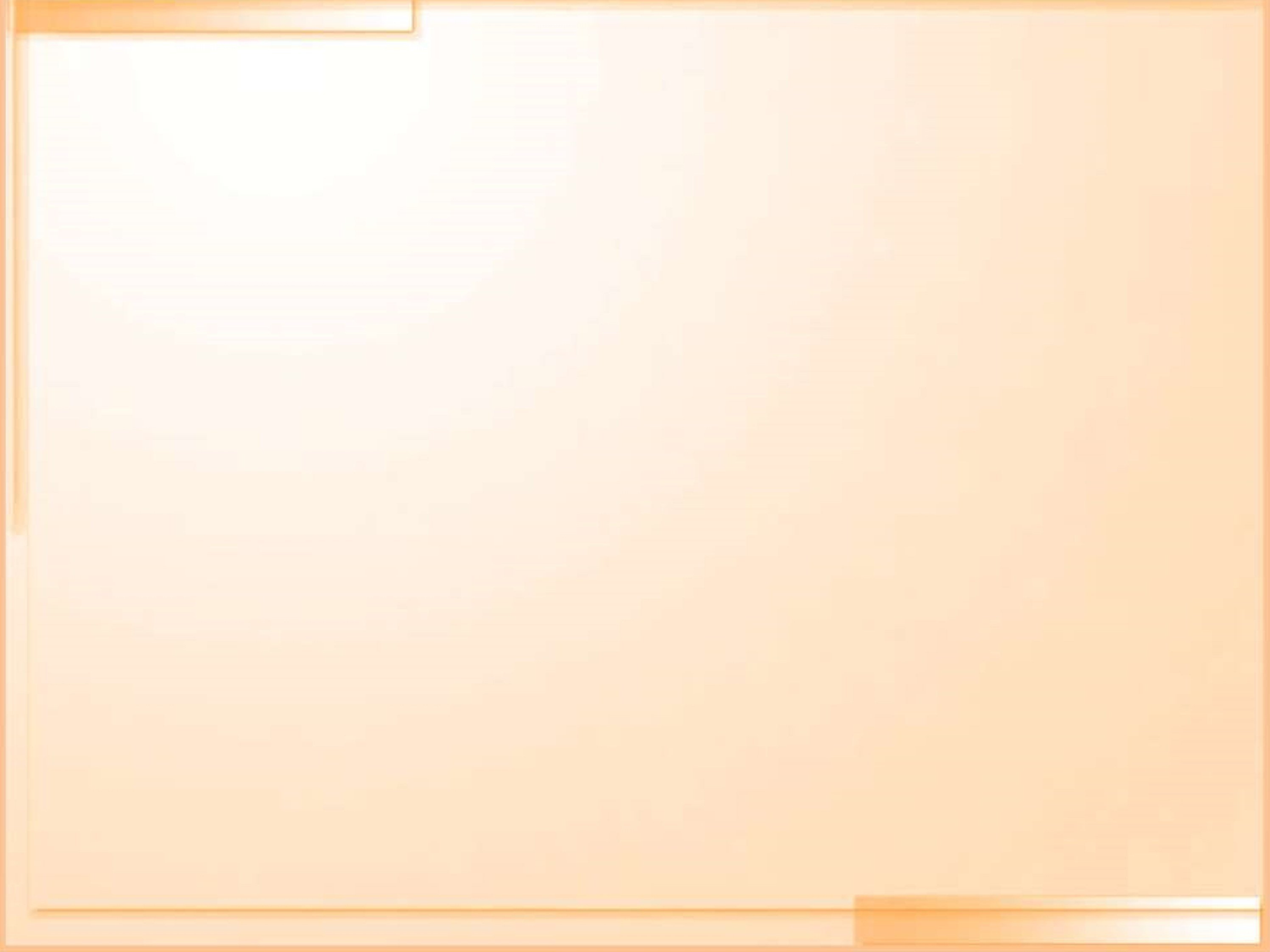 Аннотация
Типология проекта: познавательно-творческий, групповой, интегрированный.
Категория обучающихся: дети старшей группы (5-6 лет), 20 человек.
Продолжительность проекта: краткосрочный, 2 недели (21 февраля – 4 марта 2022г.).
Образовательные области: познавательное, социально-коммуникативное, речевое, художественно-эстетическое, физическое развитие.
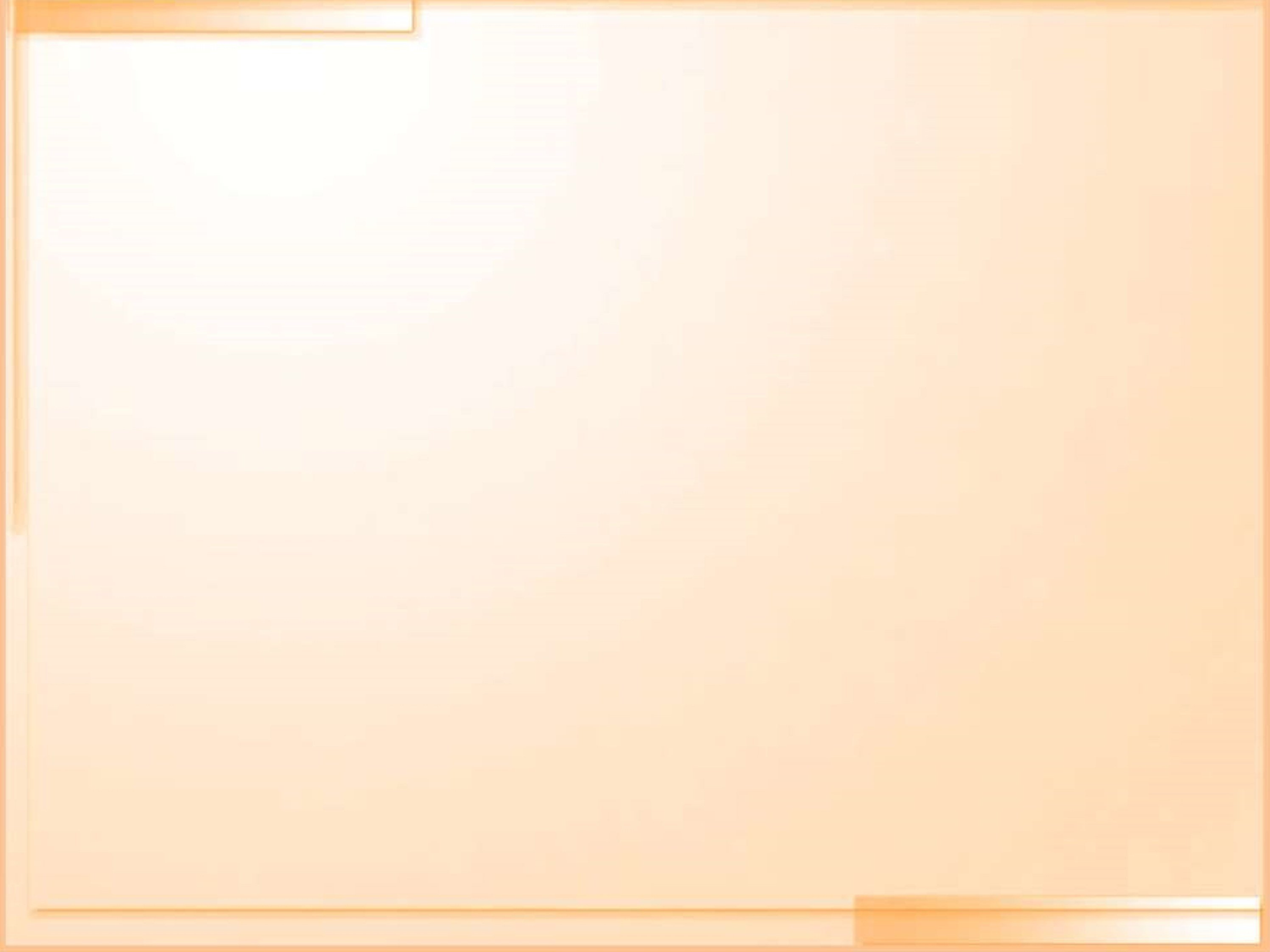 Актуальность
В старшем дошкольном возрасте особое значение для полноценного развития детской личности приобретает приобщение к миру взрослых людей и созданных их трудом предметов. Ознакомление с профессиями родителей обеспечивает вхождение ребёнка в современный мир, приобщение к его ценностям, обеспечивает удовлетворение и развитие познавательных интересов мальчиков и девочек старшего дошкольного возраста. Поэтому и возникла идея создания проекта «Мамы разные нужны – их профессии важны».
Углубленное изучение профессий через профессии своих родителей способствует развитию представлений об их значимости, ценности каждого труда, воспитывает любовь и уважение к родным, к труду близких людей, что является важной составляющей нравственного воспитания детей.
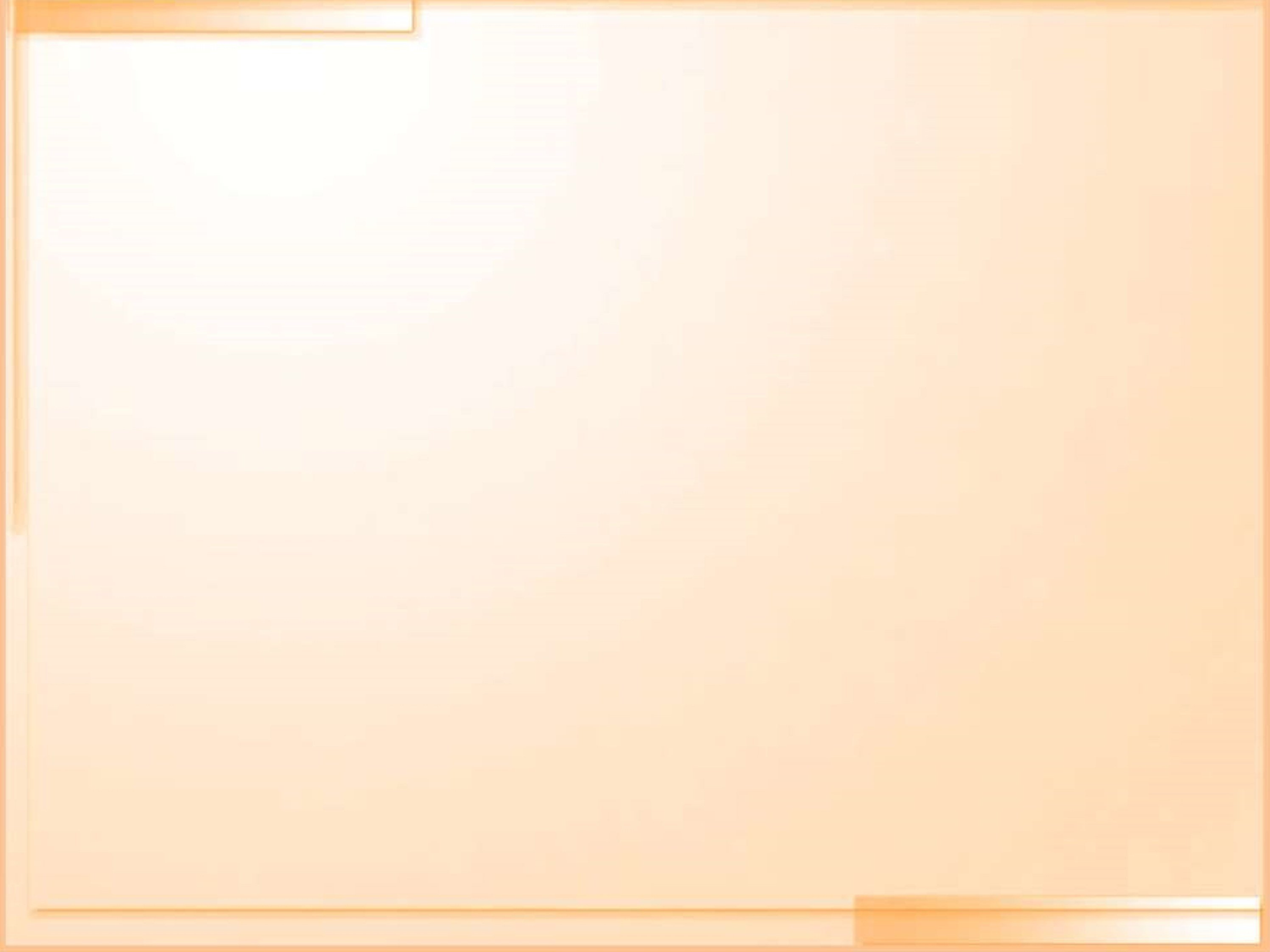 Цель проекта
Формирование познавательного интереса к профессиональной деятельности человека, 
расширение представлений о труде людей разных профессий, показать результаты труда, их общественную значимость.
Задачи
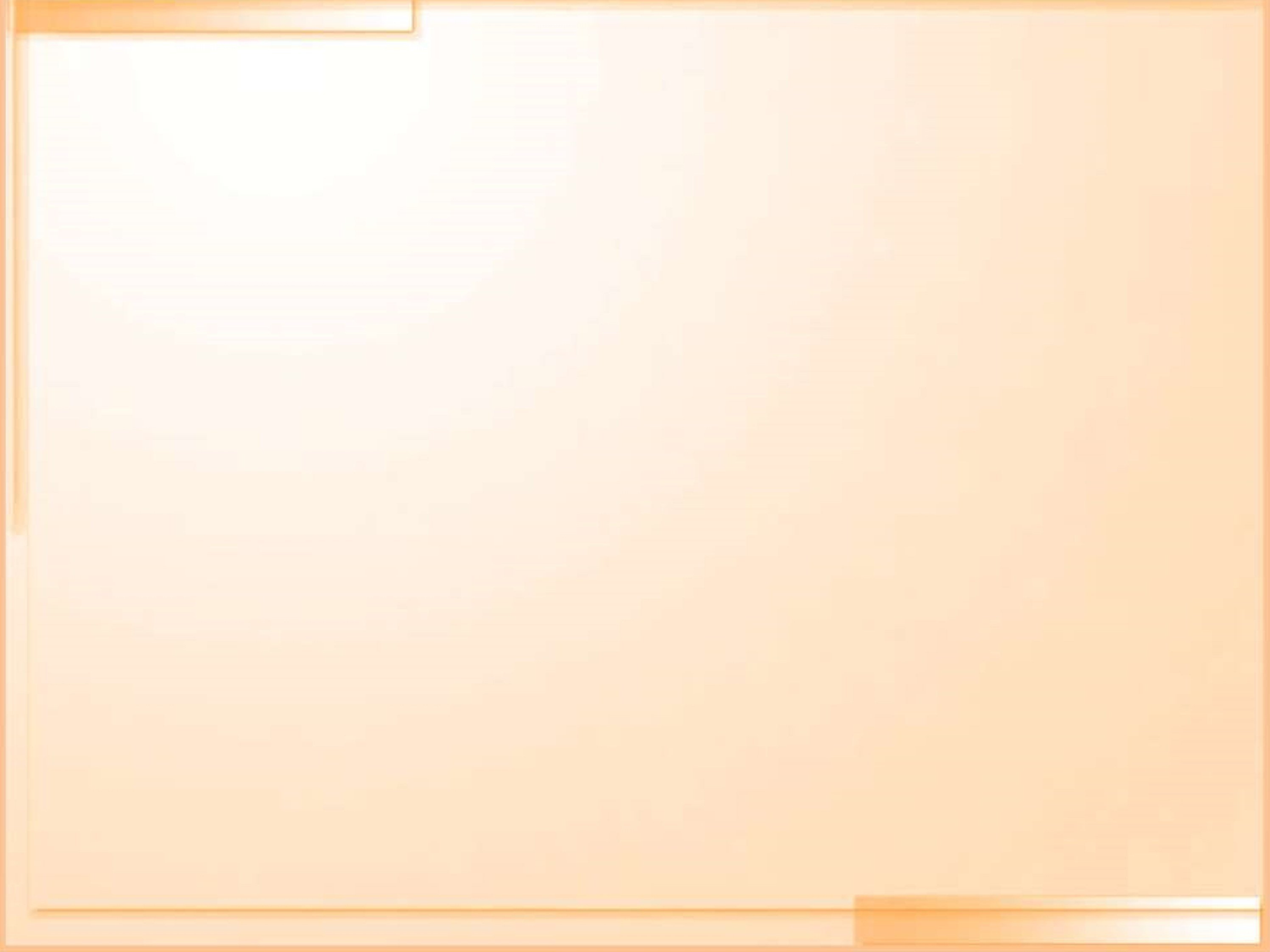 Для педагогов:
Разработать план деятельности для всех участников проекта
Сформировать интерес к профессиям своих родителей  
Информирование родителей по теме проекта
Для воспитанников:
Расширить у детей представления о разнообразии профессий на основе характерных трудовых процессов и результатов труда, представлений о структуре труда (цель, мотив, материал, трудовые действия, результат)
Формировать умение отображать представления о трудовых процессах взрослых в сюжетно-ролевых играх, передавая в игре отношение взрослых к работе
Активизировать в речи слова, родовые понятия и видовые обобщения, связанные с темой, формировать умение выражать своё отношение к той или иной профессии
Расширить кругозор, уточнять представления об окружающем мире, создавать положительную основу для воспитания социально-личностных чувств
Воспитать в детях чувство уважения к труду взрослых
Для родителей:
Ознакомление родителей с папкой-передвижкой «Все профессии нужны – все профессии важны»
Оказание помощи в организации экскурсий в библиотеку, на швейную фабрику
Участие родителей в оформлении фотовыставки «Наши мамы – профессионалы» 
Способствовать проявлению интереса к образовательному процессу, к развитию творчества, желание общаться и играть со своими детьми, участвовать в ООД с детьми в детском саду
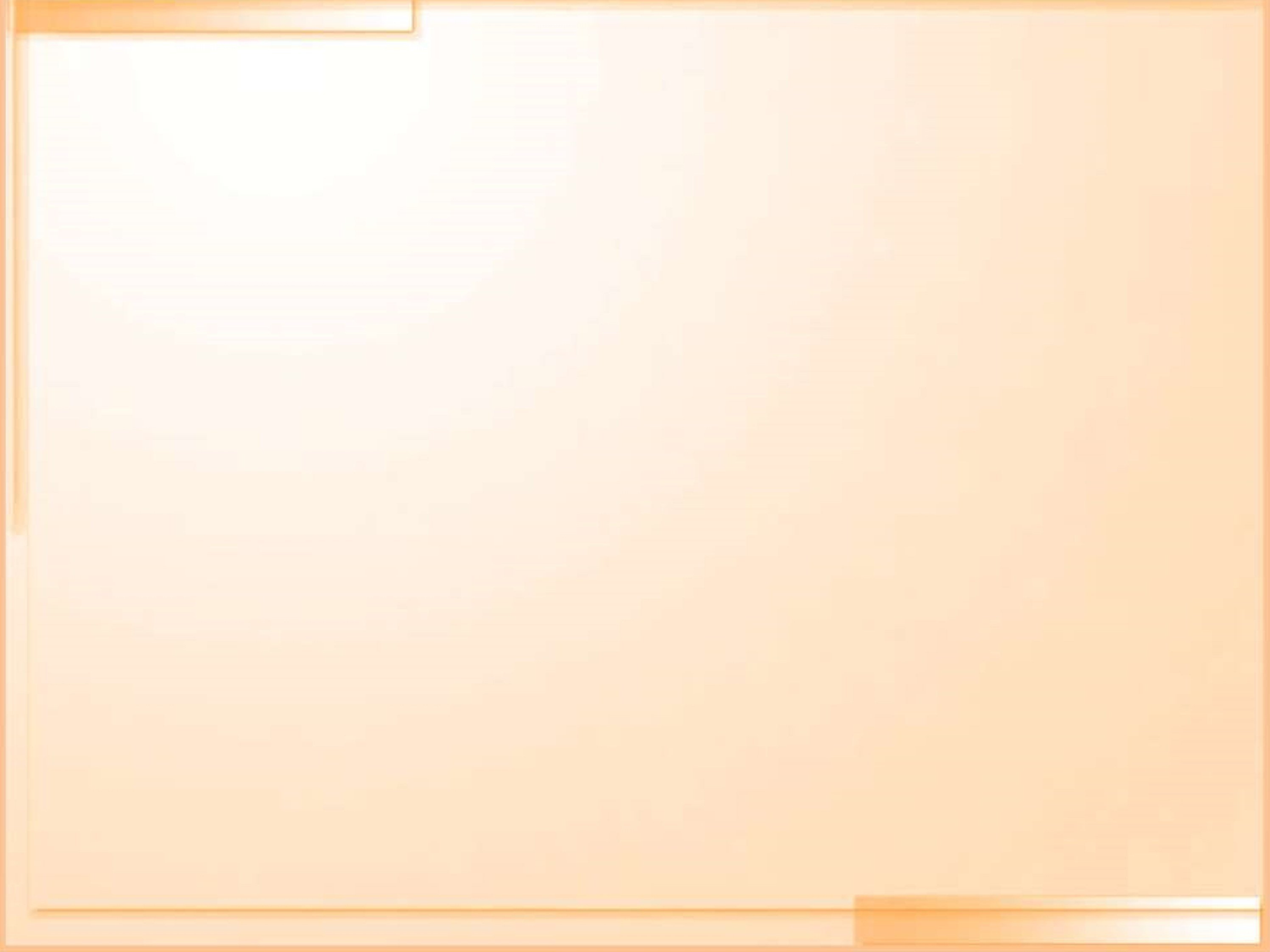 Ожидаемые результаты
Для педагогов:
Разработан план деятельности для всех участников проекта (100%)
У детей сформирован интерес к профессиям своих родных (90%)
 Родители проинформированы по теме проекта (100%)
Для воспитанников:                                     
У детей расширены представления о разнообразии профессий на основе характерных трудовых процессов и результатов труда, представлений о структуре труда (100%) 
Сформировано умение отображать представления о трудовых процессах взрослых в сюжетно-ролевых играх, передавая в игре отношение взрослых к работе (100%)
Расширен словарный запас словами, родовыми понятиями и видовыми обобщениями, связанные с темой, сформировано умение выражать своё отношение к той или иной профессии (100%)
Сформировано чувство уважения к труду взрослых (100%)
Для родителей:
Родители ознакомлены с папкой-передвижкой «Все профессии нужны – все профессии важны» (90%)
Оказана помощь в организации экскурсий в библиотеку, на швейную фабрику (100%)
Родители приняли участие в оформлении фотовыставки «Наши мамы – профессионалы» (85%) 
Родители проявили интерес к образовательному процессу, к развитию творчества, желание общаться и играть со своими детьми, участвовать в ООД с детьми в детском саду (85%)
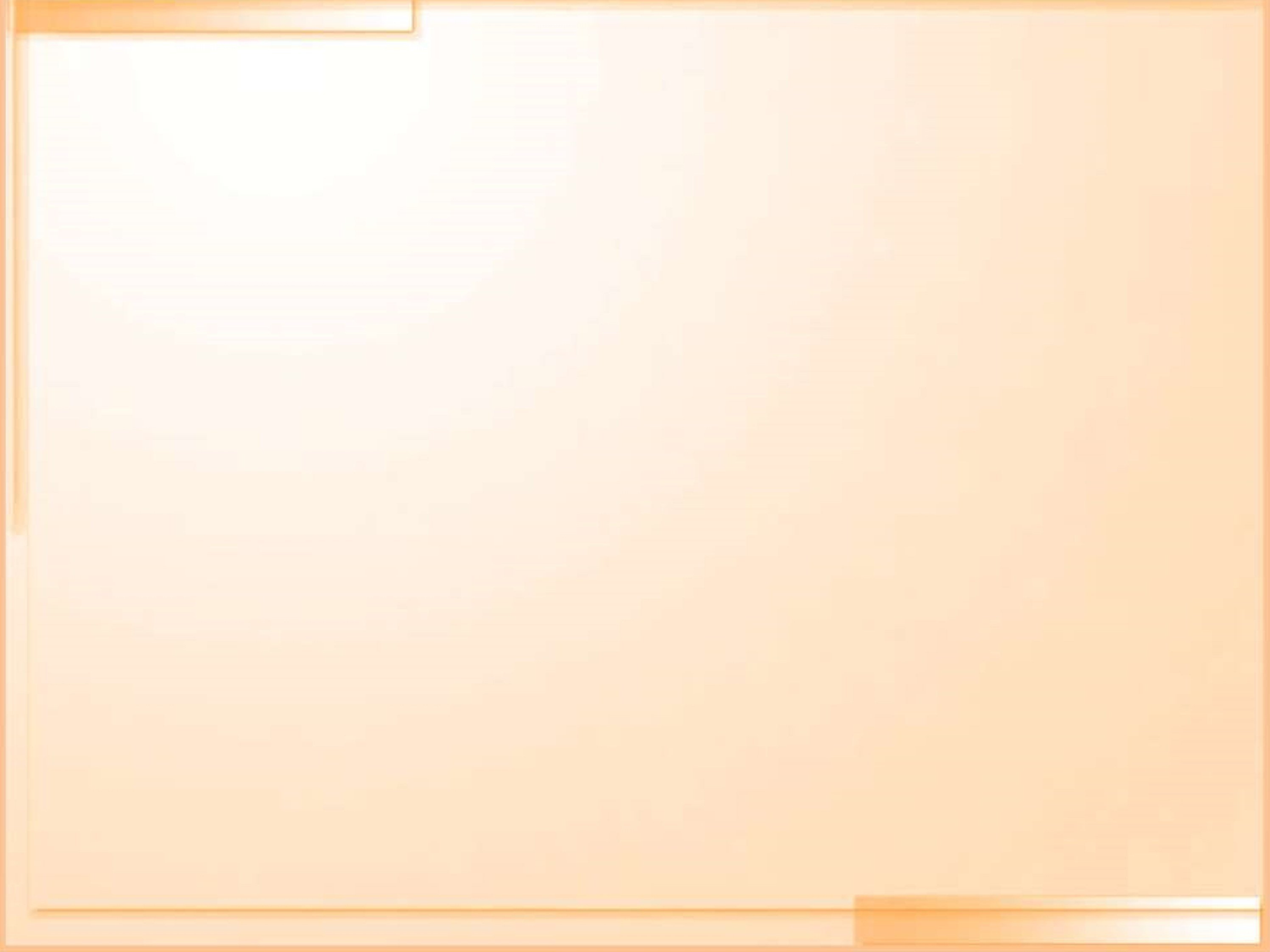 Ресурсы
Научно-методические:
Художественная и методическая литература
Дидактический материал
Интерактивная игра

Кадровые: 
Воспитатели, музыкальный руководитель.

Материально-технические:
Компьютер, проектор, экран, принтер, музыкальный центр.
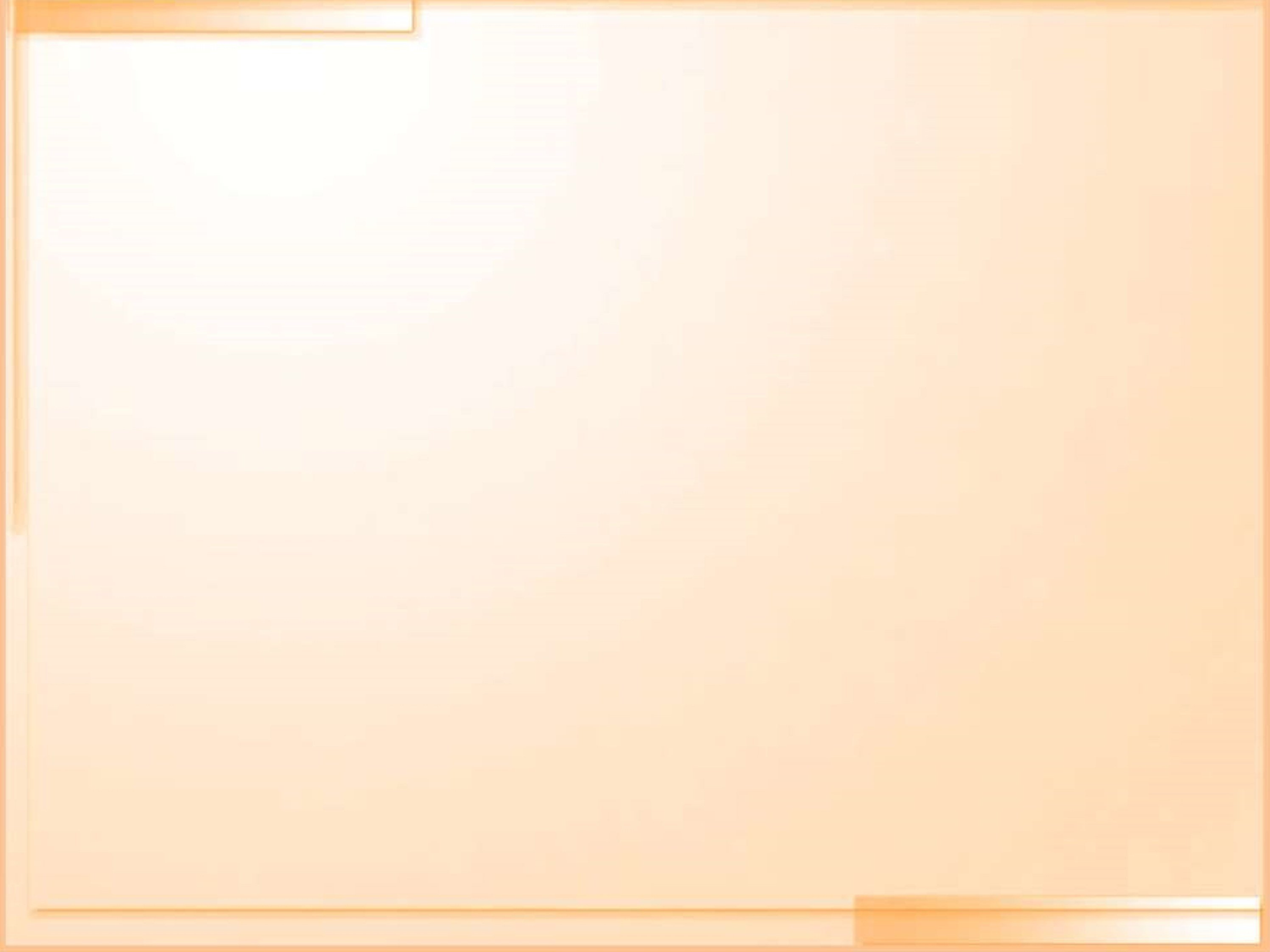 Подготовительный этап (2 дня)
Педагоги:
Беседы с детьми по данной теме, выявление проблемы
Подбор художественной и методической литературы по теме
Установление связи с родителями для проведения экскурсий
Подбор материала и игрушек для сюжетно-ролевых игр
Разработка конспектов ООД по теме проекта
Разработка сценария праздника «Профессии наших мам»
Разработка презентации «Профессии мам»
Пополнение предметно-развивающей среды по теме проекта
Воспитанники 
Сбор информации о разных профессиях 
Составление рассказов по теме: «Кем работает моя мама», «Увлечения моей мамой» (совместно с родителями)
Родители
Донесение до сведения родителей о важности данной темы, вовлечение родителей в реализацию проекта.
Беседы с детьми о своих профессиях и увлечениях
Составление рассказов на тему «Кем работает моя мама», «Увлечения моей мамы» (совместно с детьми)
Сбор информации и материала о разных профессиях
Сбор фотографий «Место работы мамы», «Любимое занятие мамы»
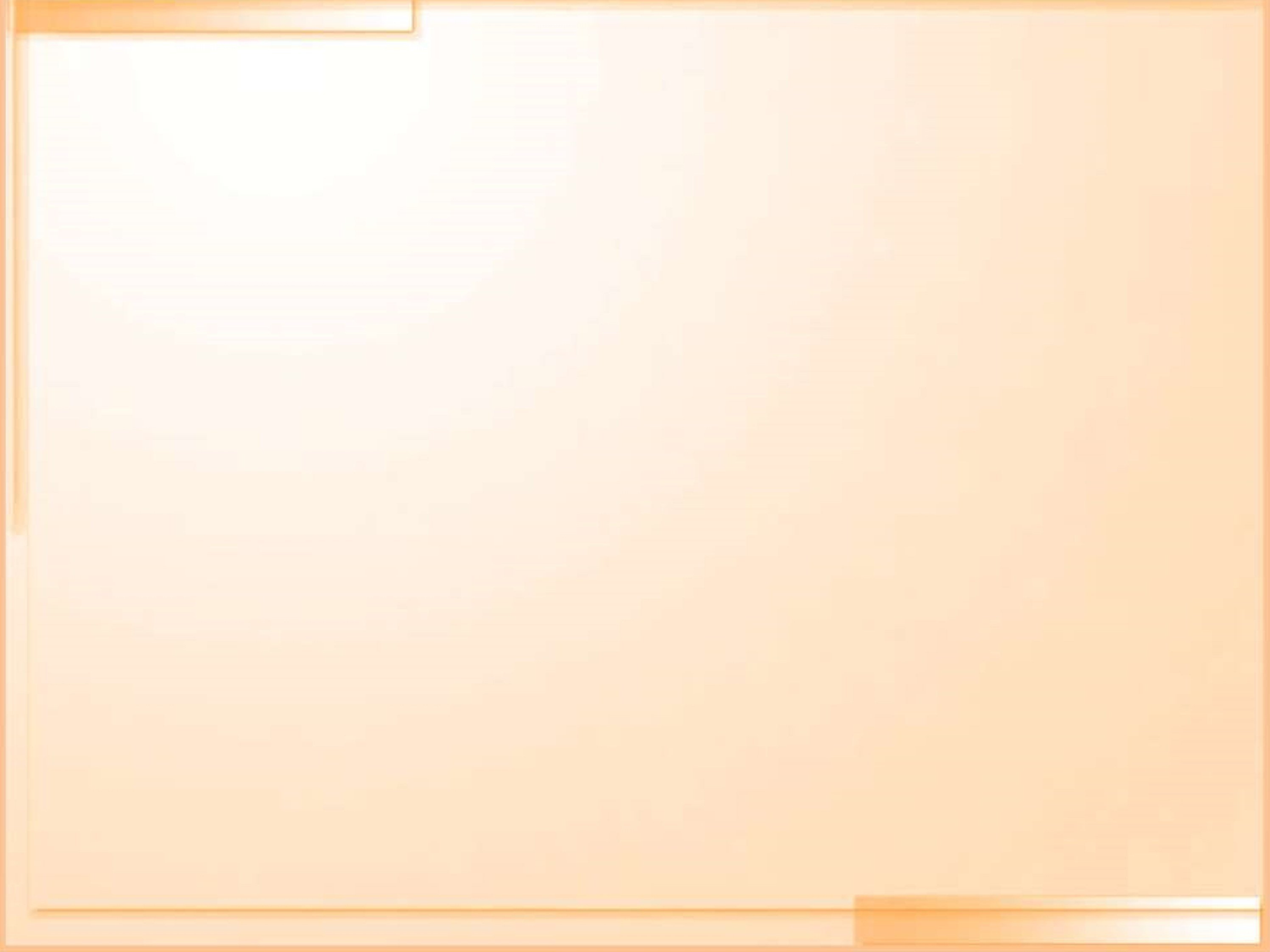 Основной этап (7 дней)
Воспитанники 
Рассматривание иллюстраций, фотографий по данной теме
Знакомство с разными профессиями
Просмотр презентации «Профессии мам»
Знакомство с литературными произведениями
Экскурсии в кабинет завхоза, в библиотеку, на швейную фабрику
Использование дидактических игр: «Кому что нужно для работы?», «Для чего нужен этот предмет?», «Назови профессию», «Собери картинку», «Найди отличия», «Доскажи словечко», «Кто что делает?» 
Творческие рассказы детей «Кем работает моя мама», «Увлечения моей мамы»
Вечер загадок о профессиях мам
Участие в сюжетно-ролевых играх: «Салон красоты», «Ветеринарная клиника», «Ателье», «Школа», «Детский сад», «Супермаркет», «Аптека», «Библиотека»
Интерактивная игра «Добро пожаловать в детский сад!»»
Изготовление поделки «Игольница для мамы»
Подготовка к празднику «Профессии наших мам»
Использование лэпбука «Все профессии нужны, все профессии важны»

Родители
Представление  рассказов «Профессия моей мамы», «Увлечение моей мамы» (на электронном носителе)
Организация экскурсий
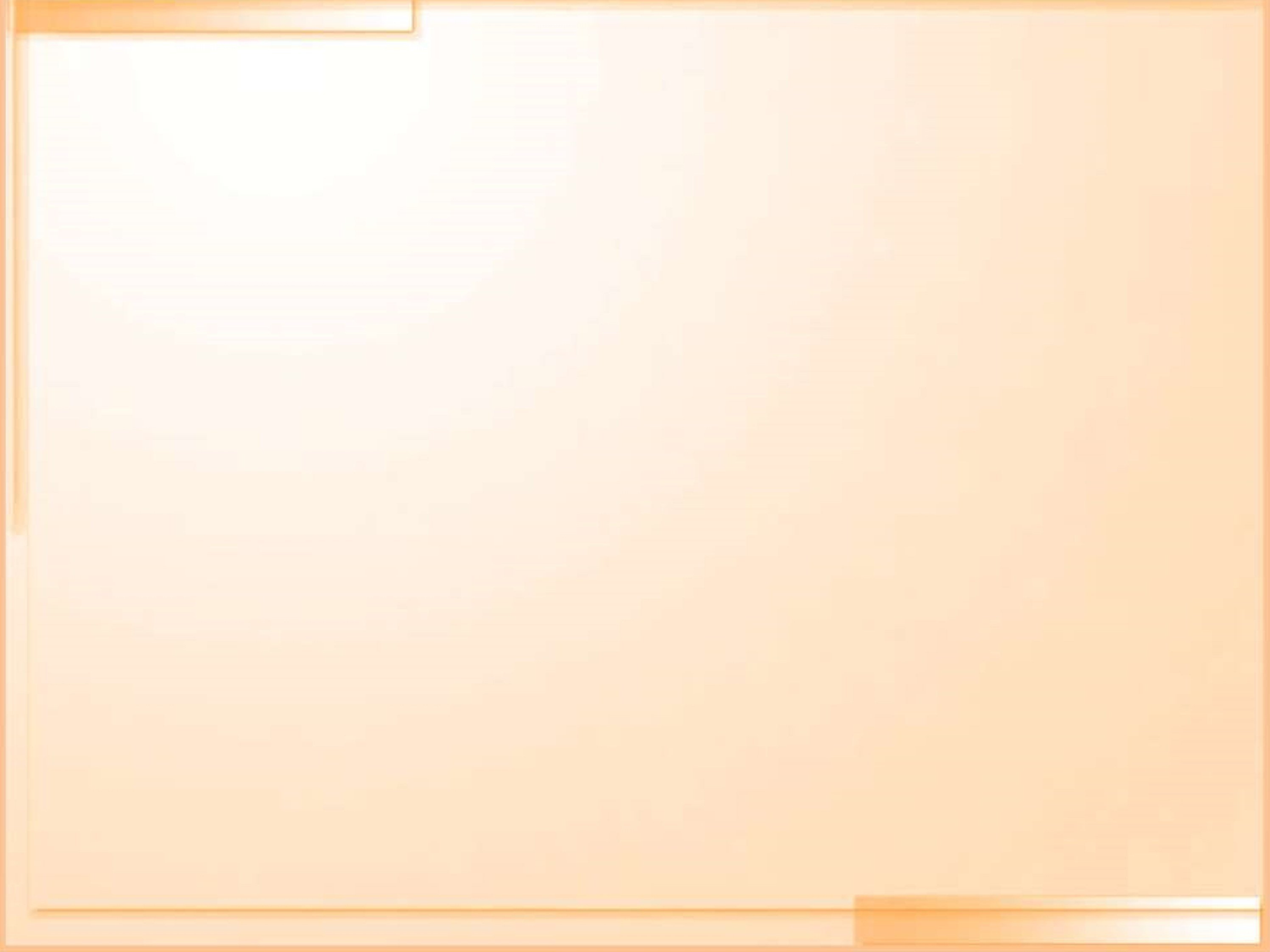 Основной этап (7 дней)
Педагоги: 
Оформление фотовыставки «Наши мамы – профессионалы» 
Папка-передвижка «Все профессии нужны – все профессии важны»
Использование дидактических игр: «Кому что нужно для работы?», «Для чего нужен этот предмет?», «Назови профессию», «Собери картинку», «Найди отличия», «Доскажи словечко», «Кто что делает?» и др.                                                                      
Знакомство с литературными произведениями
Беседы о профессиях
Проведение ООД (рисование, аппликация, развитие речи, конструирование, окружающий мир)
Картотека артикуляционной, пальчиковой гимнастики, физкультминуток на данную тему
Оформление фотовыставки «Наши мамы – профессионалы»
Подготовка к совместному празднику «Профессии наших мам» 
Экскурсии  в библиотеку, на швейную фабрику, в кабинет завхоза
Вечер загадок о профессиях мам
Оформление детских рассказов
Просмотр презентации «Профессии мам»
Использование интерактивной игры «Добро пожаловать в детский сад!»
Мастер-класс для детей «Игольница для мамы»
Подготовка к празднику «Профессии наших мам»
Работа с лэпбуком «Все профессии нужны, все профессии важны»
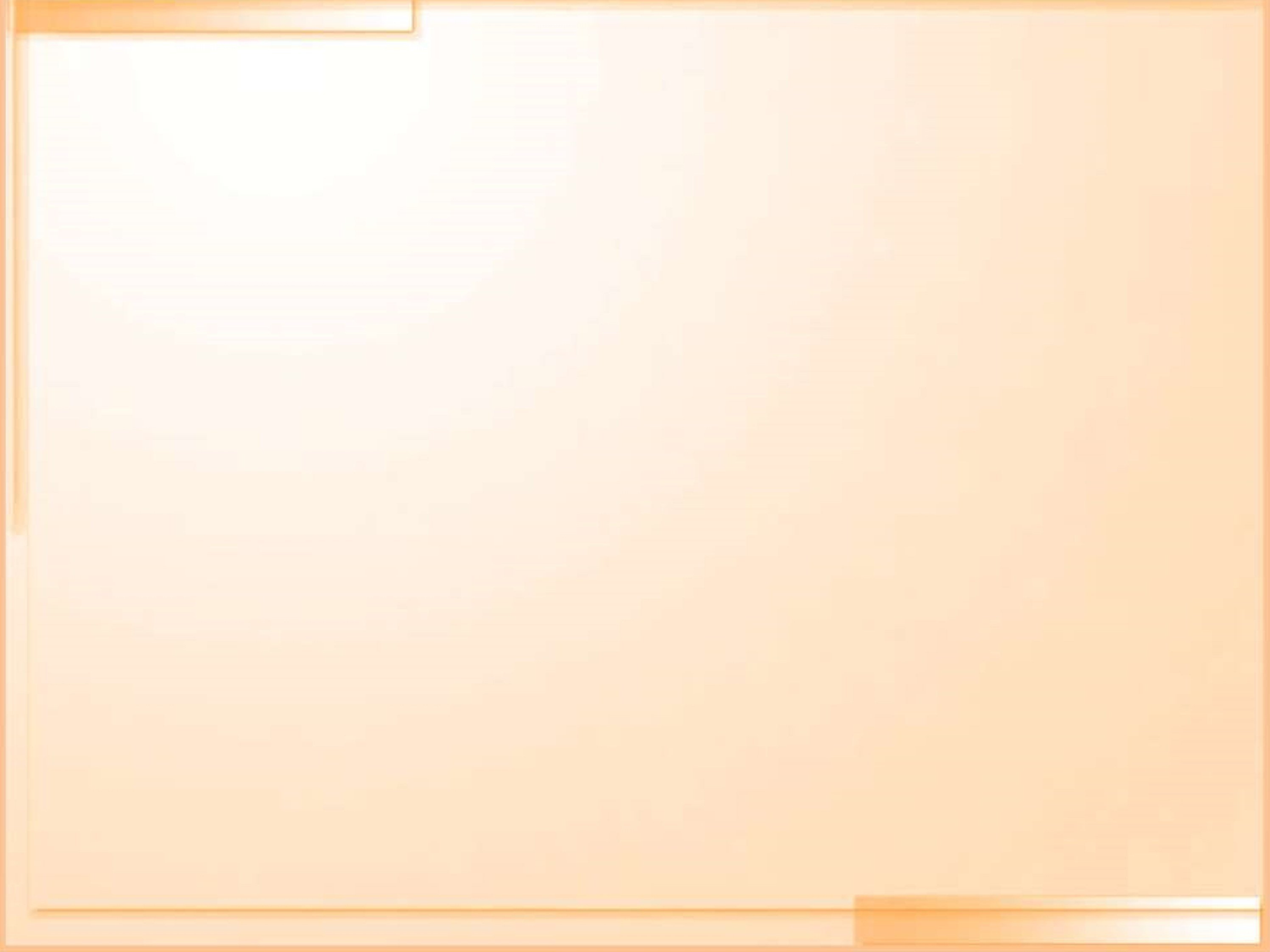 Заключительный этап (1 день)
Педагоги  
Фотовыставка «Наши мамы - профессионалы»
Праздник «Профессии наших мам»

Воспитанники 
Подарок маме «Игольница для мамы» 
Участие в празднике «Профессии наших мам»
 
Родители
Участие в совместном празднике «Профессии наших мам»
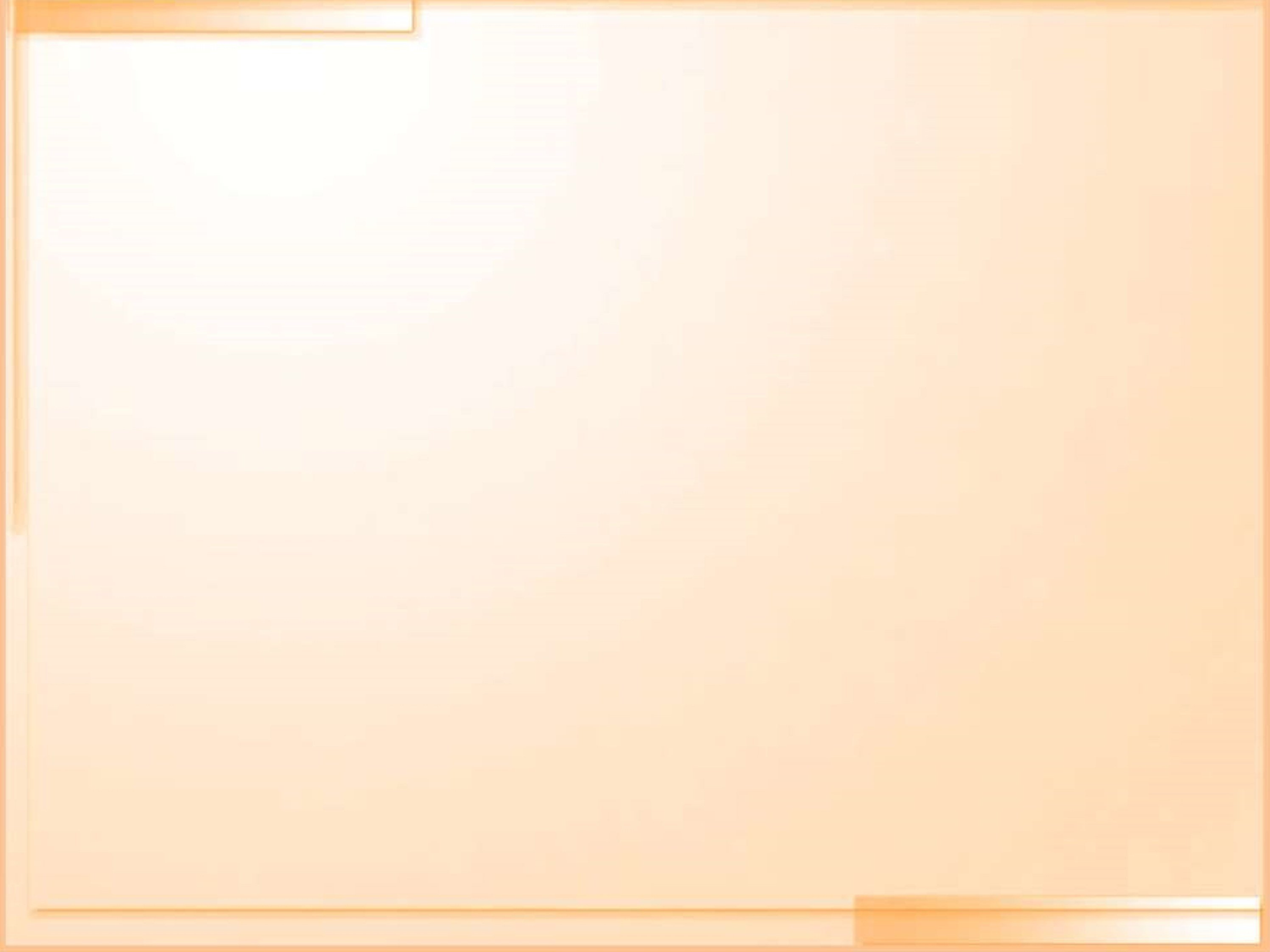 Вывод о проекте
Проект «Мамы разные нужны, мамы всякие важны» реализовал поставленные задачи.
Результаты свидетельствуют о позитивных изменениях в представлениях детей о труде взрослых: знание направленности и структуры конкретных трудовых процессов, понимание ценности труда людей разных профессий, умение переносить знания о содержании и структуре труда взрослых на собственную трудовую деятельность, понимание значимости своего труда.
В ходе реализации проекта ярко проявилась такая форма работы, как совместная, партнерская деятельность воспитателей, детей и родителей.
В целом все участники проекта удовлетворены проделанной работой, со всеми поставленными задачами мы справились.            В итоге –цель проекта достигнута.
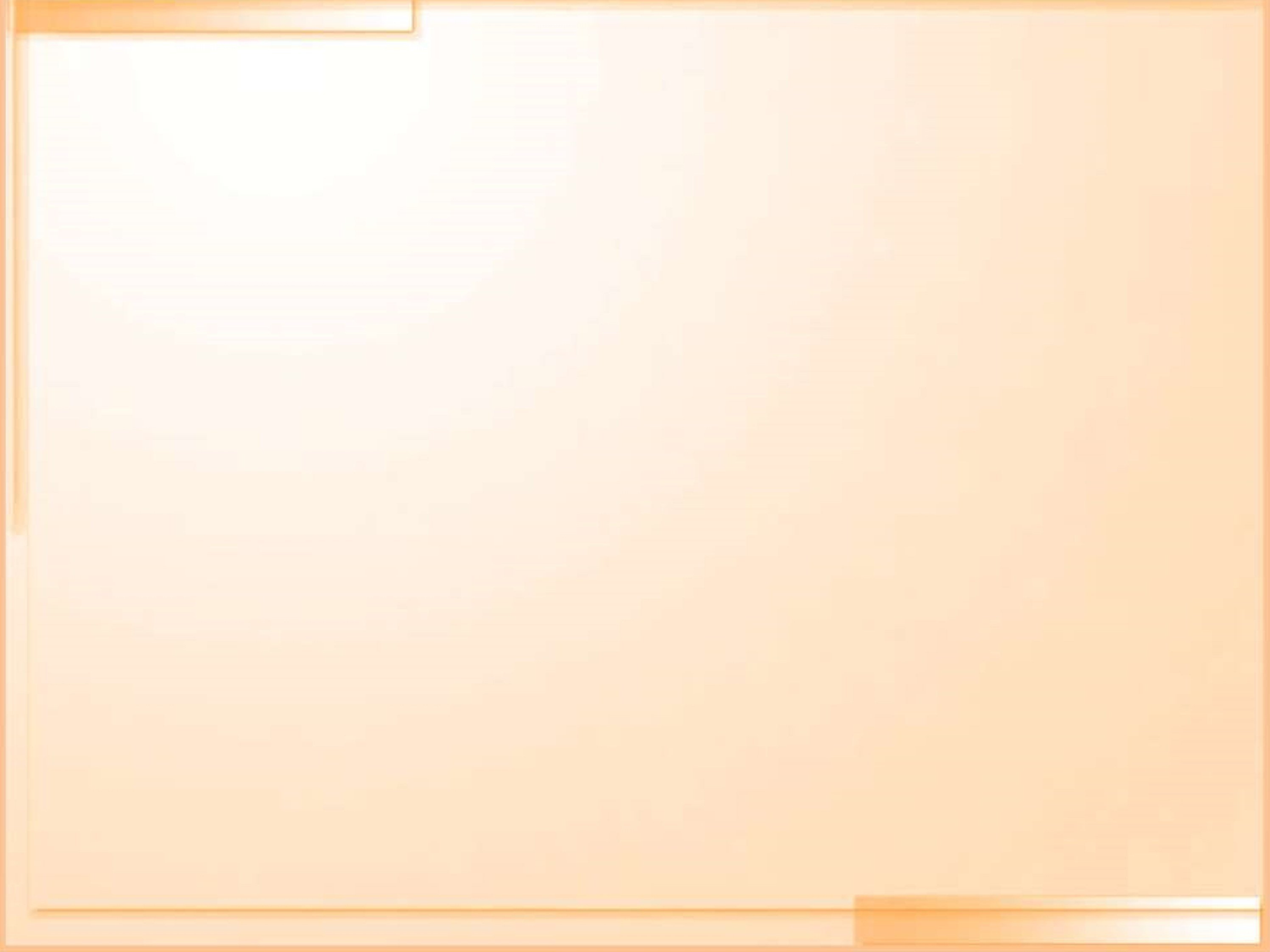 Последующая работа
Продолжать знакомить детей с многообразным миром профессий
Повышать познавательный интерес у детей
Продолжать работу по ранней профориентации детей
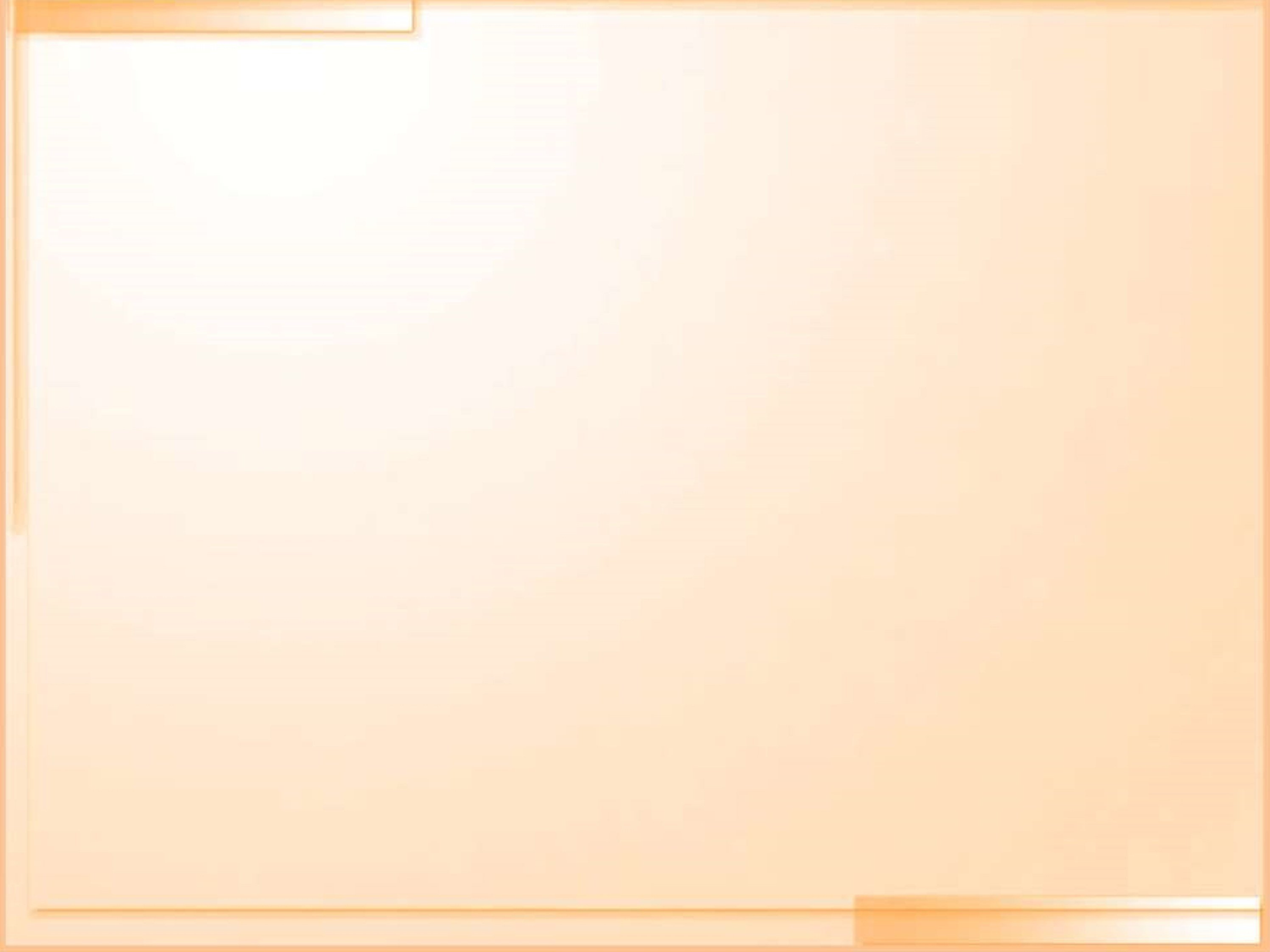 Использованные источники
Куцакова Л.В. Нравственно – трудовое воспитание в детском саду. – М., 2007.
Куцакова, Л. В.Трудовое воспитание в детском саду: Для занятий с детьми 3-7 лет. ФГОС / Л. В. Куцакова. –Москва: Мозаика-Синтез, 2014.
Потапова Т. В. Беседы о профессиях с детьми 4–7 лет / Т. В, Потапова –Москва: ТЦ Сфера, 2008.
Шорыгина Т. А. Профессии. Какие они? Книга для воспитателей, гувернеров и родителей / Т. А.Шорыгина Москва: Гном, 2013.